Особенности  использования нейропсихологических методов в работе учителя-логопеда.
Хажеева О.Г.
Учитель-логопед
МБОУ «С(К)ОШ №11 г. Челябинска»
Как  формируется письменная речь?
Процесс становления чтения и письма сложен. В нем участвуют четыре анализатора: 
речедвигательный, который помогает осуществлять артикулирование, то есть наше произношение; 
речеслуховой, который помогает произвести отбор нужной фонемы; 
зрительный, который подбирает соответствующую графему; 
двигательный, с помощью которого осуществляется перевод графемы в кинему (совокупность определенных движений, необходимых для записи).
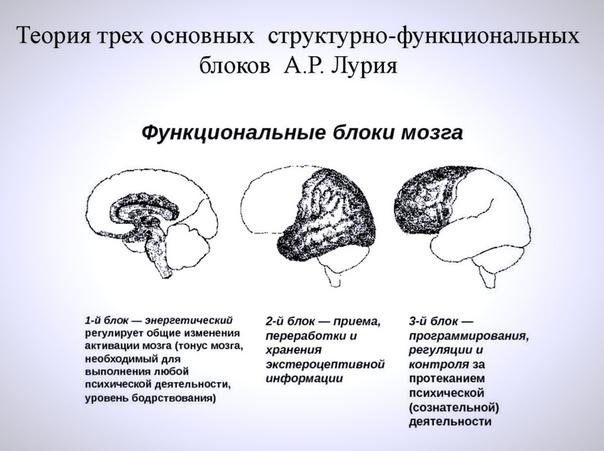 Первый блок – энергетический блок
Если недостаточно развит первый блок, то ребенок быстро утомляется. К концу письменных работ увеличивается количество ошибок, и они становятся более  грубыми. На самом деле такие дети могут быть очень смышлеными и сообразительными, просто их энергетического ресурса хватает ненадолго.
Второй блок – блок приема, переработки и хранения информации.
Преобладающими ошибками на письме у таких детей являются: 
смешения буквпо акустико-артикуляционным признакам звуки: парные звонкие и глухие , мягкие и твердые согласные, свистящие и шипящие, аффрикаты и их компоненты. В основе таких ошибок лежит недостаточная сформированность фонематического восприятия.
ошибки обозначения границ слов (недописывание, слитное написани предлогов и нескольких слов), что обусловлено недостаточностью переработки слухоречевой информации.
ошибки, связанные с трудностями переработки  зрительно – пространственной информации: смешения зрительно похожих и близких по написанию букв Т-П, Х-Ж; устойчивая зеркальность при письме букв  З, Е, Э, С; смешения букв б-д, д-в, к-н.
Третий блок -  блок программирования, регуляции и контроля деятельности
ошибоки по типу инертности (персеверации элементов букв (и-ш, п-т), букв, слогов, обусловленные невозможностью вовремя остановить начатое движение.  
 ошибки связанные с упрощением двигательной программы – пропуски букв и слогов. 
ошибки обозначения границ предложения, а также  границ слова (при письме под диктовку и даже при списывании)
Помимо специфических ошибок для письменных работ характерно значительное число орфографических ошибок ,
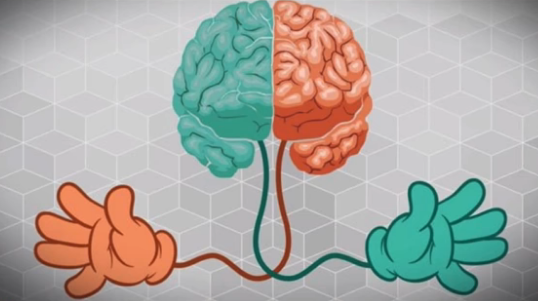 Первый блок – энергетический блок
Физминутки
Самомассаж;
Упражнения для снятия напряжения глаз и улучшения зрения.
Кинезиологические упражнения
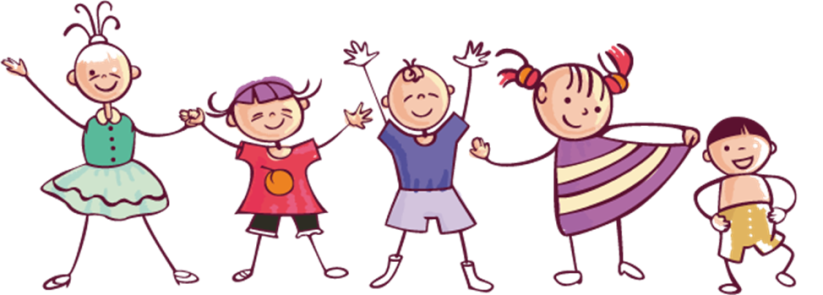 Второй блок – блок приема, переработки и хранения информации.
Цель коррекционной работы- развитие внимания и памяти
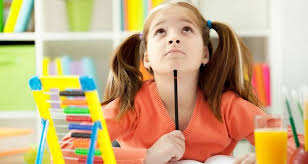 Письмо с проговариванием
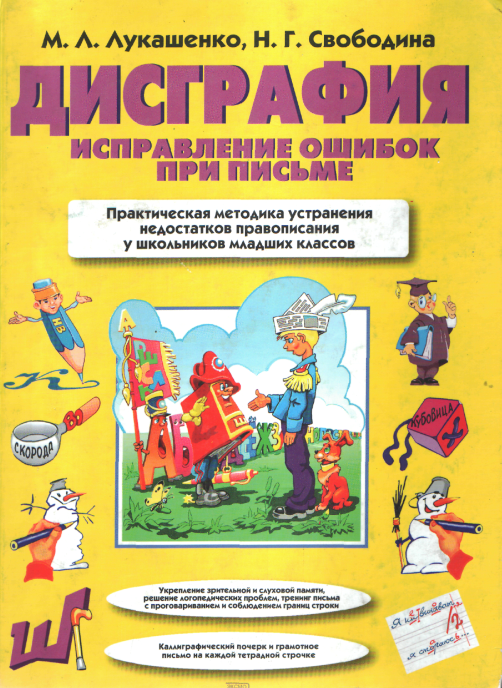 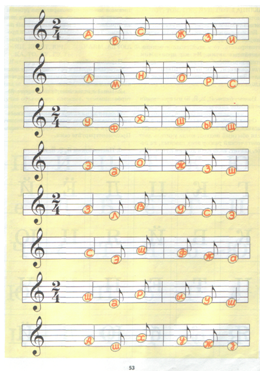 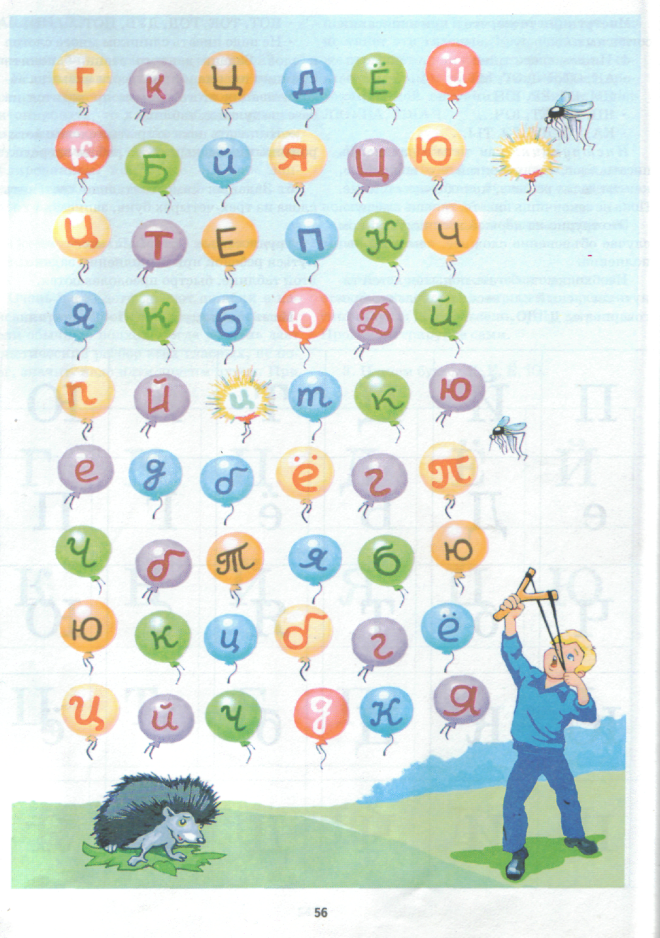 Развитие фонетико-фонематического восприятия
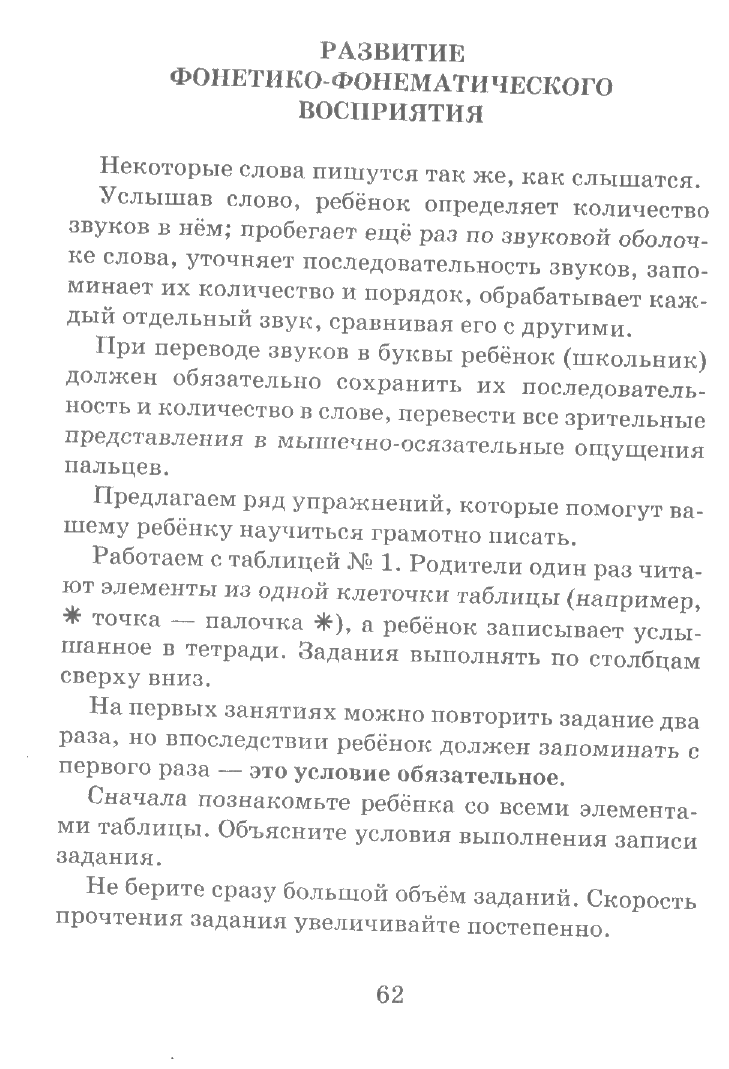 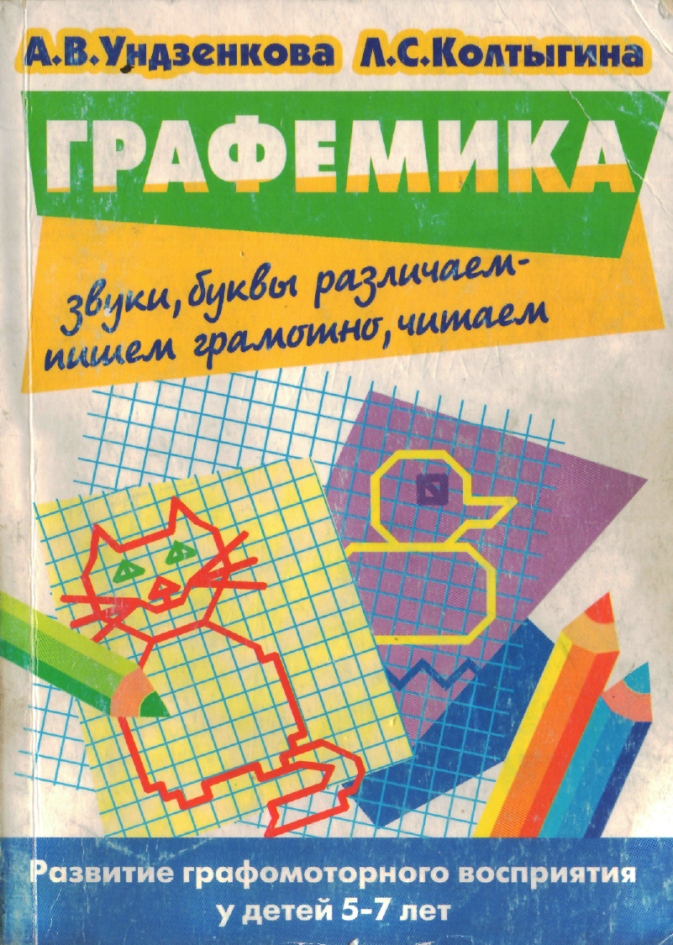 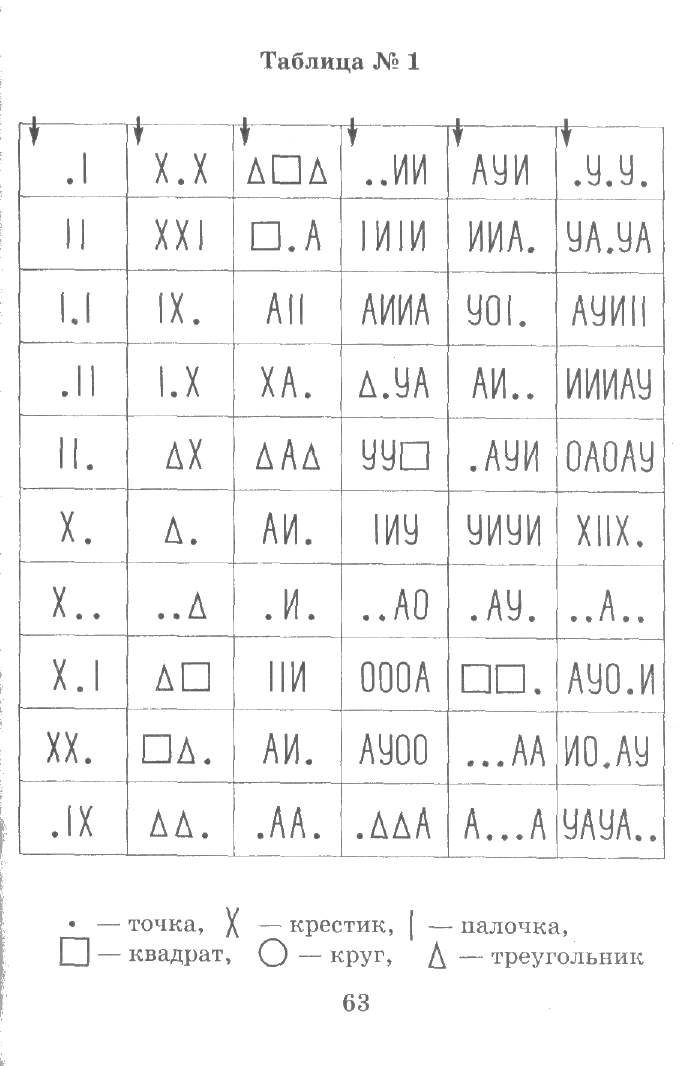 Развитие долговременной памяти
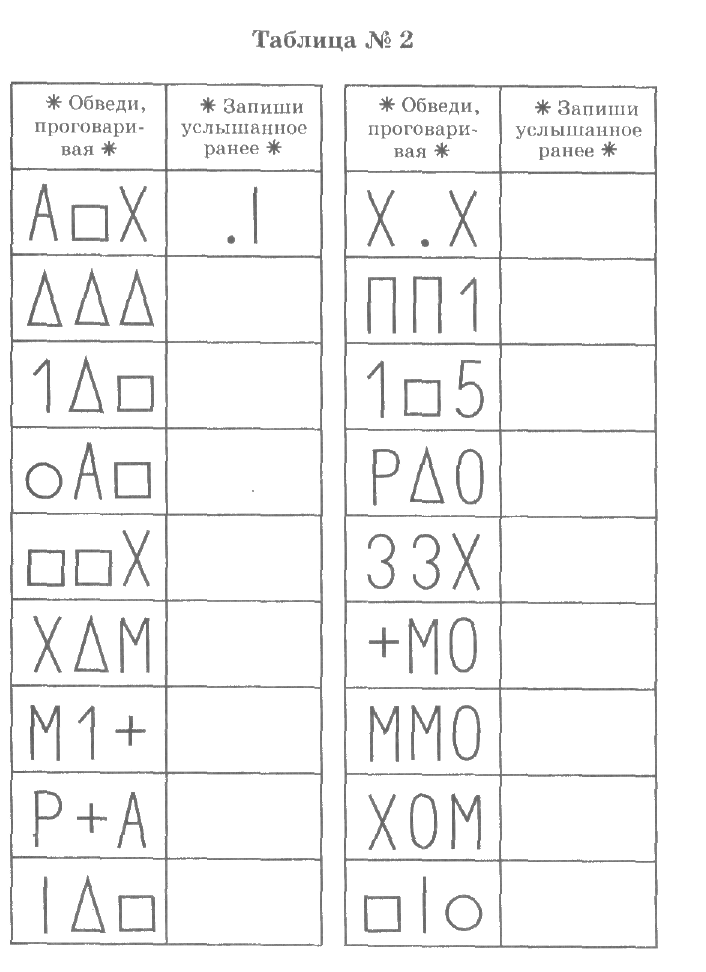 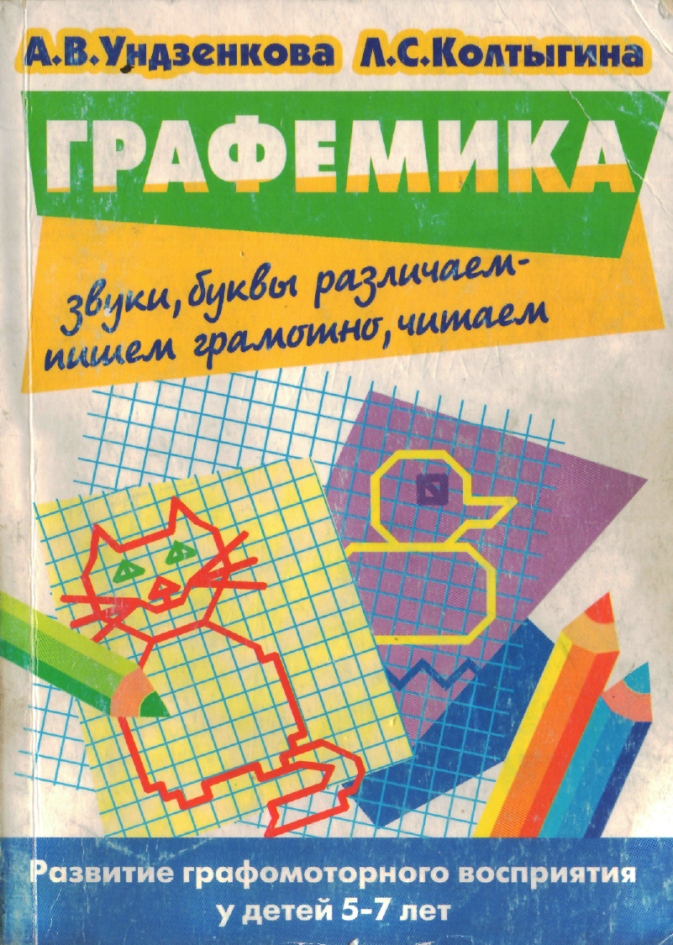 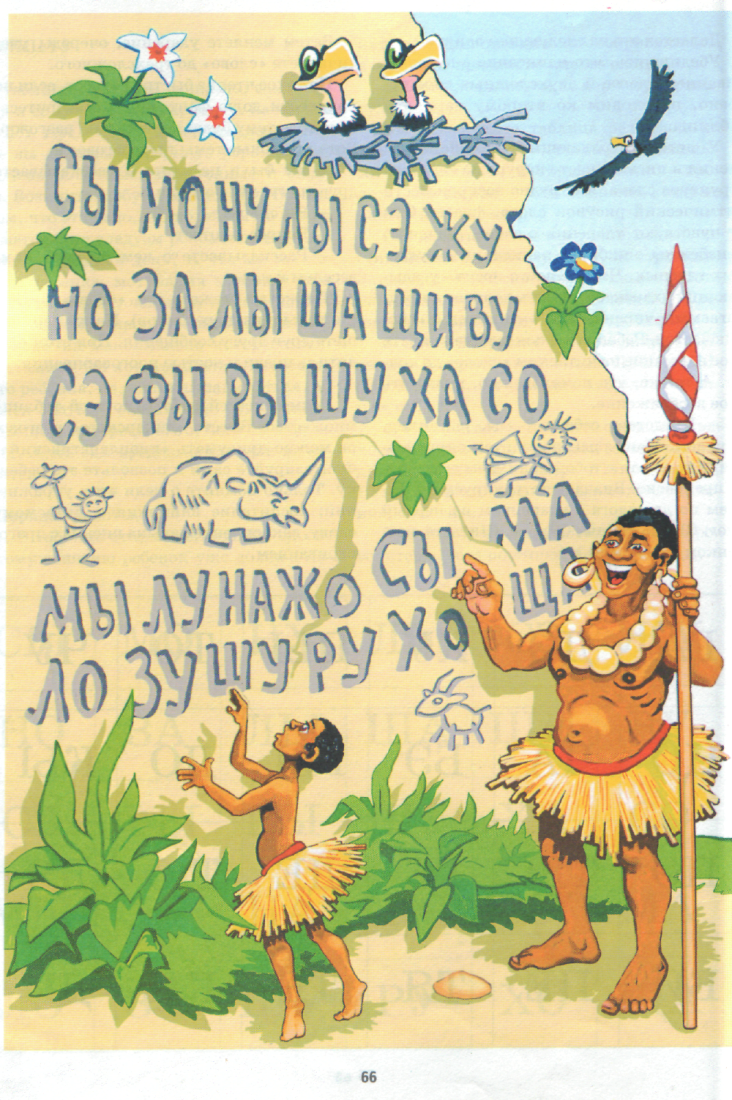 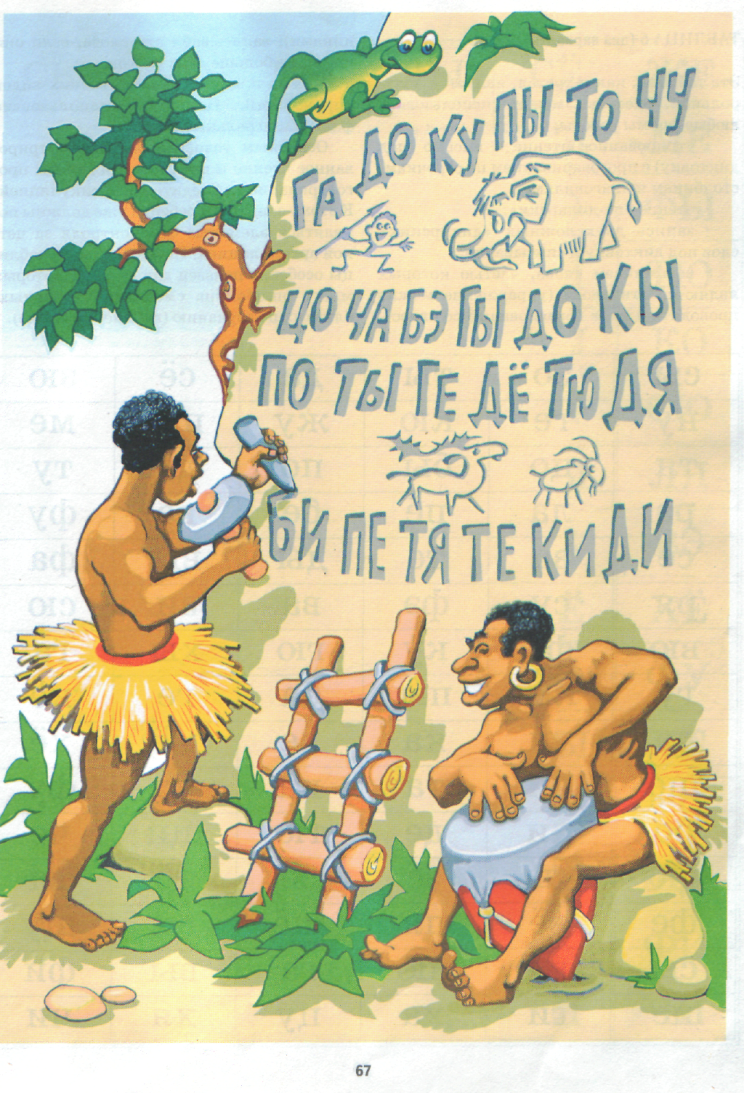 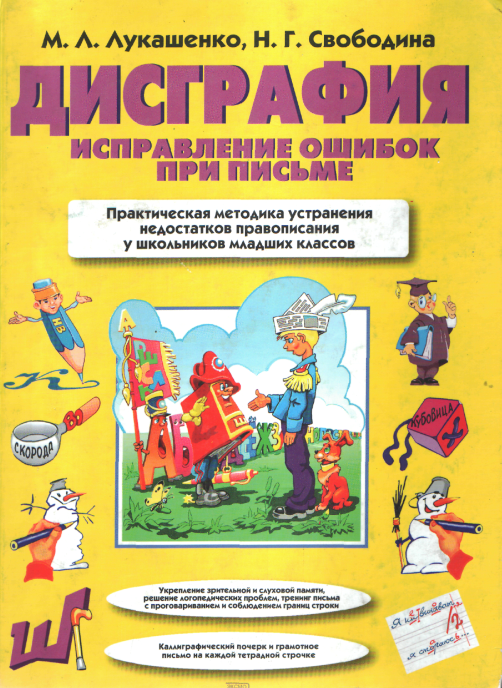 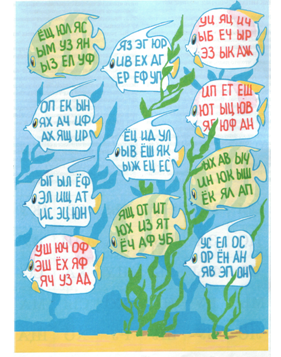 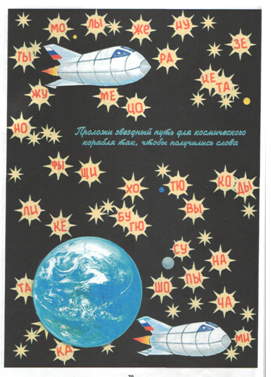 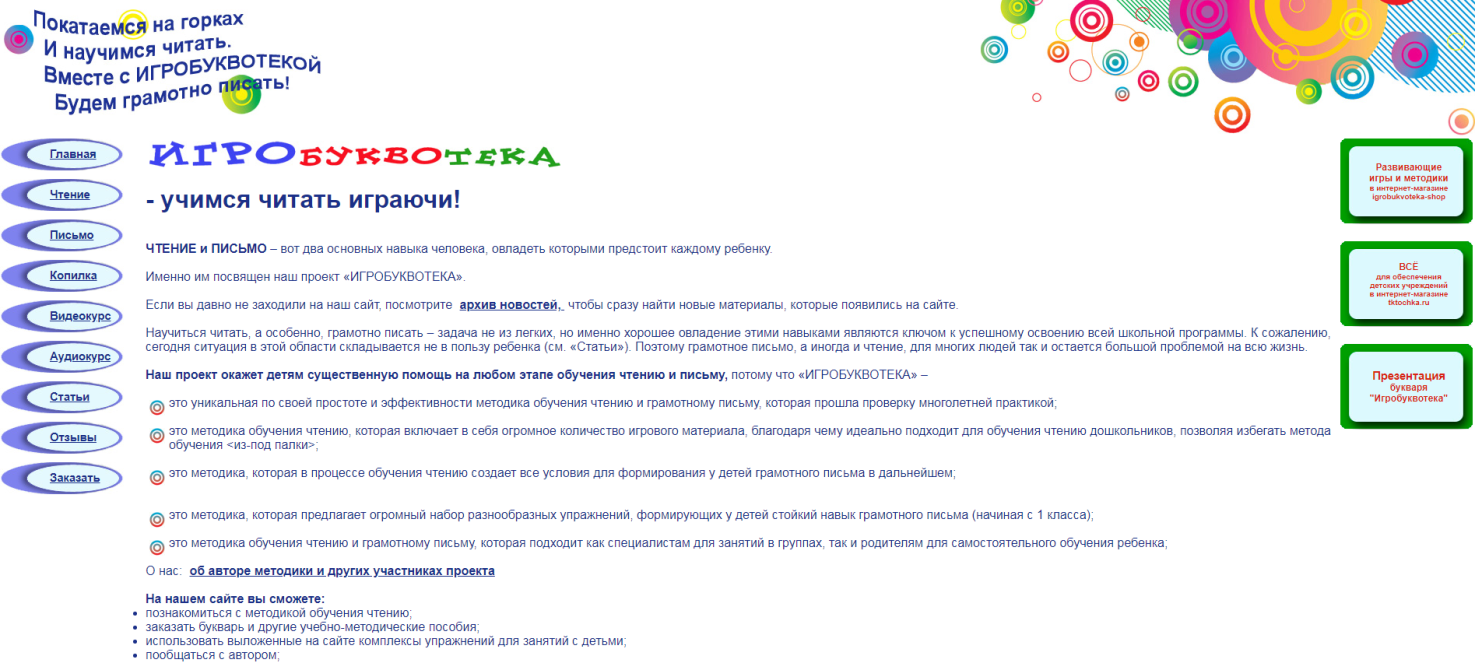 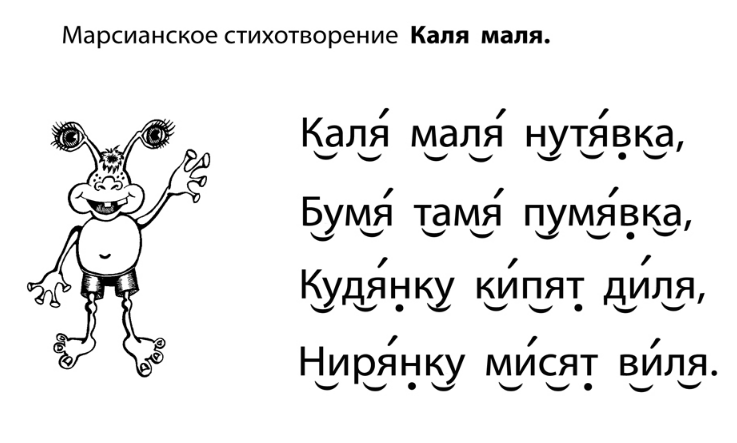 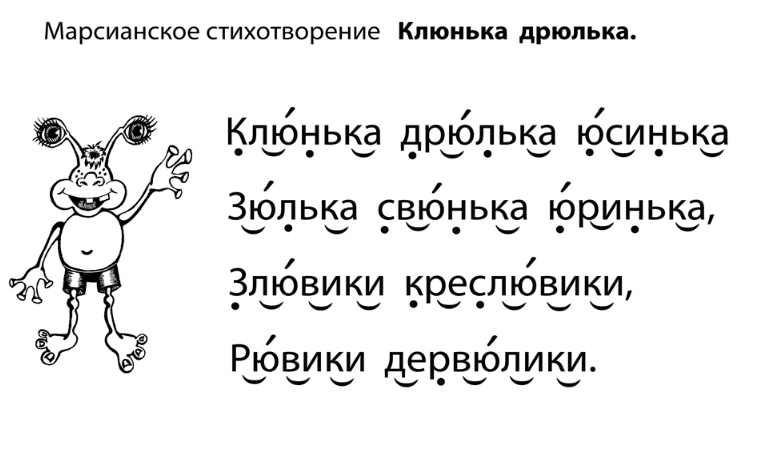 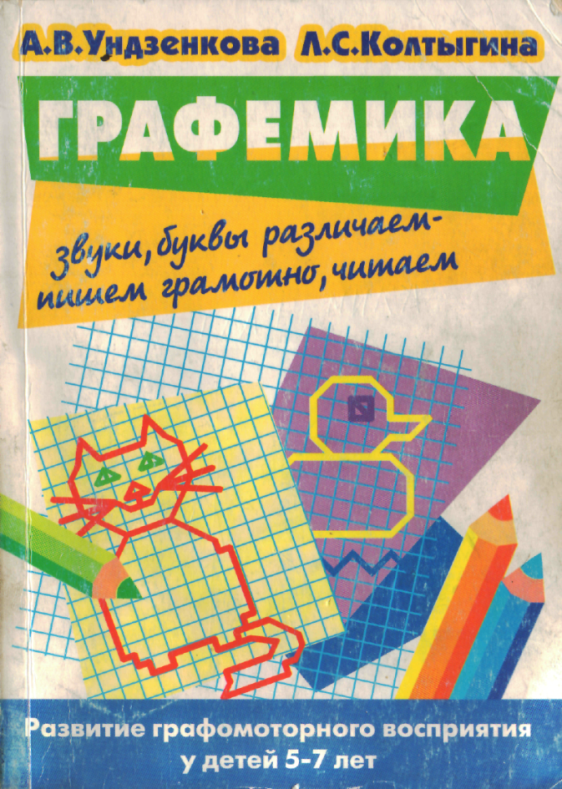 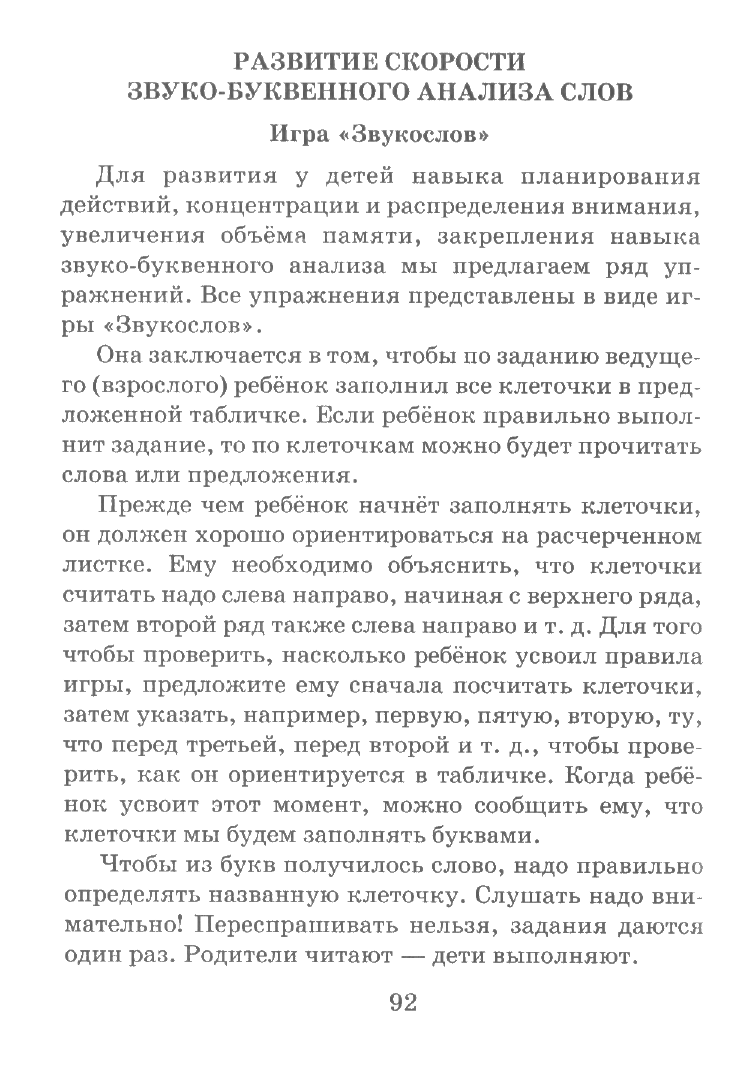 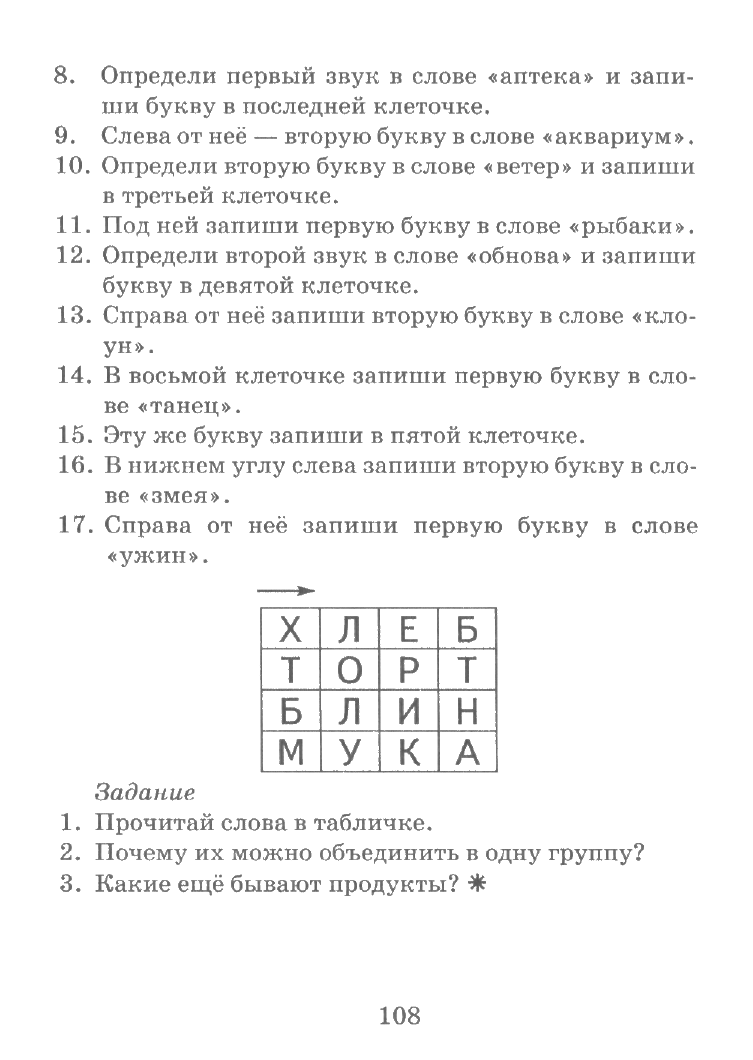 Внимание и восприятие
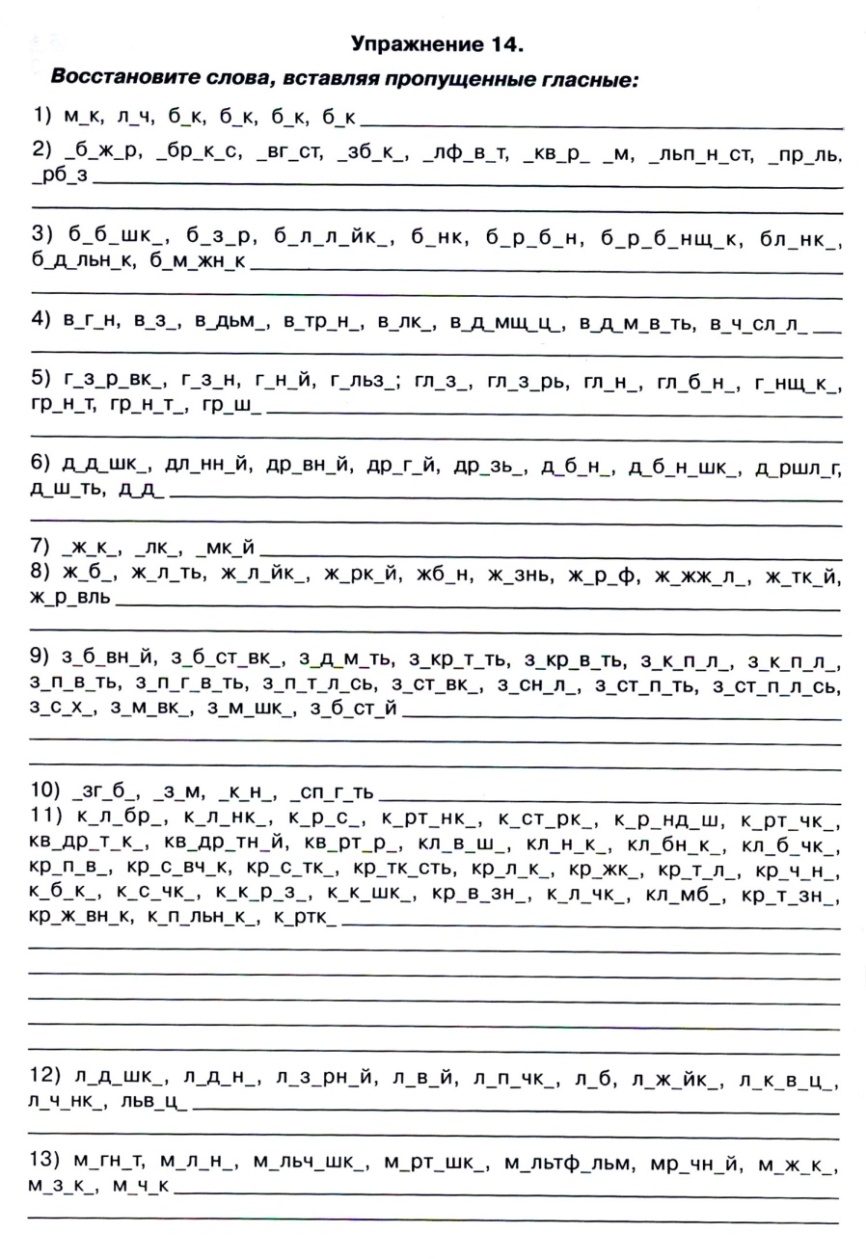 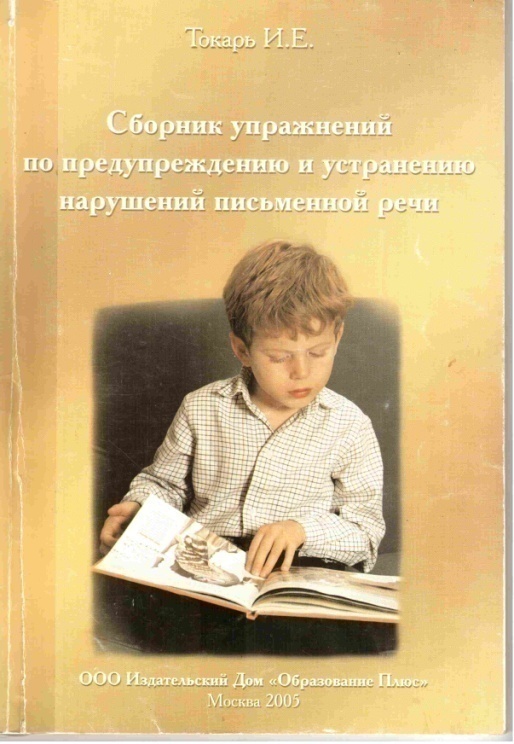 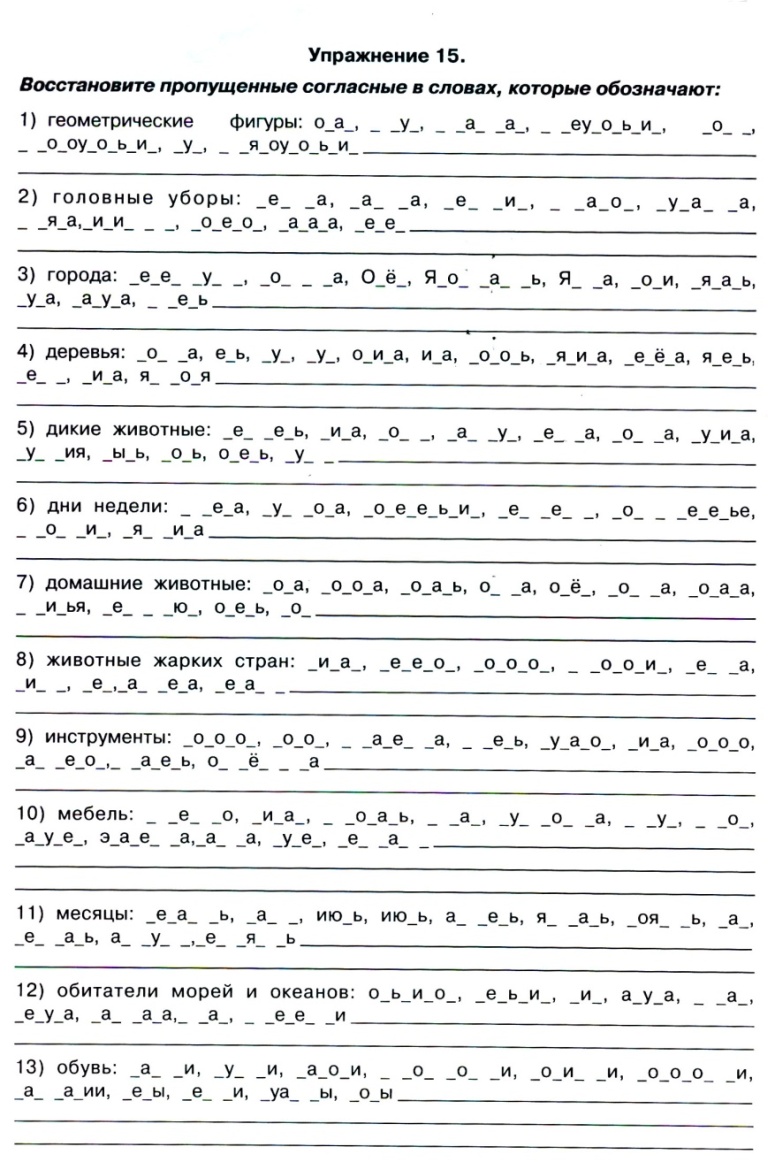 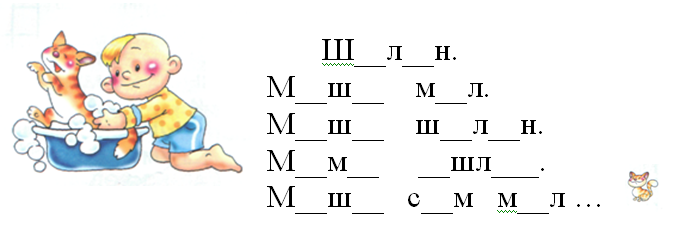 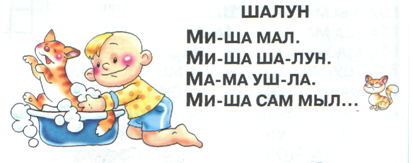 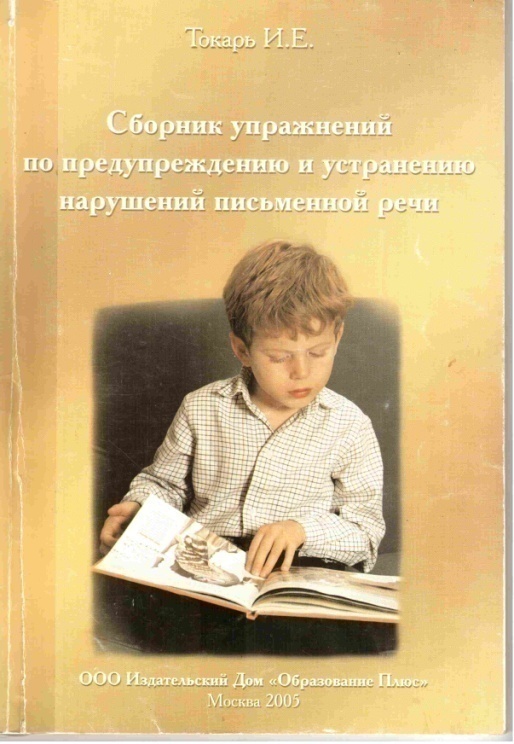 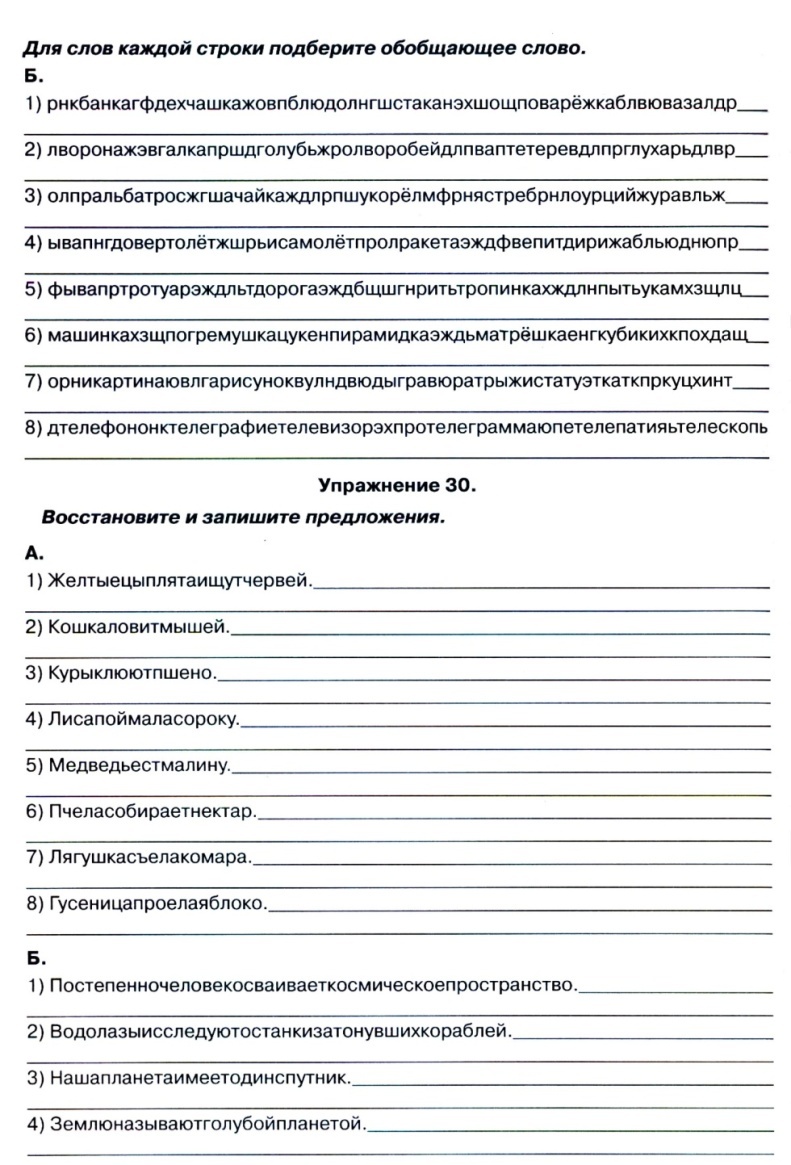 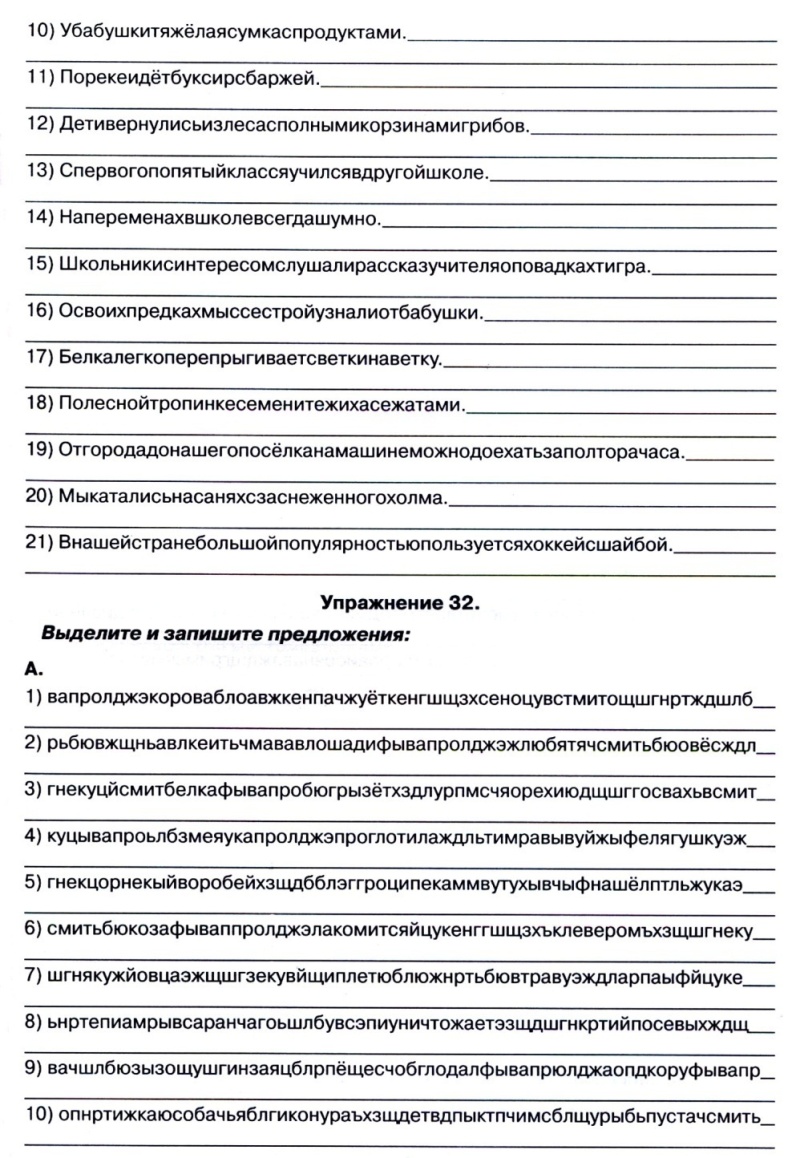 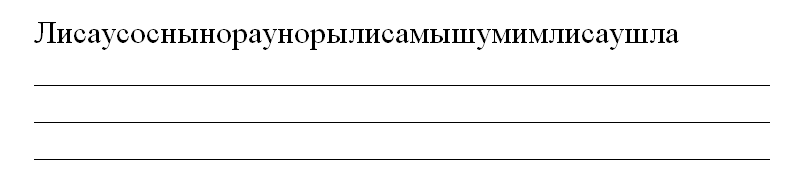 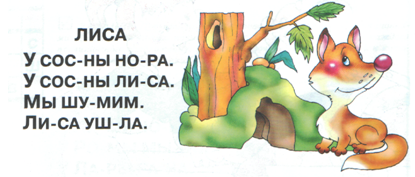 Внимание и восприятие
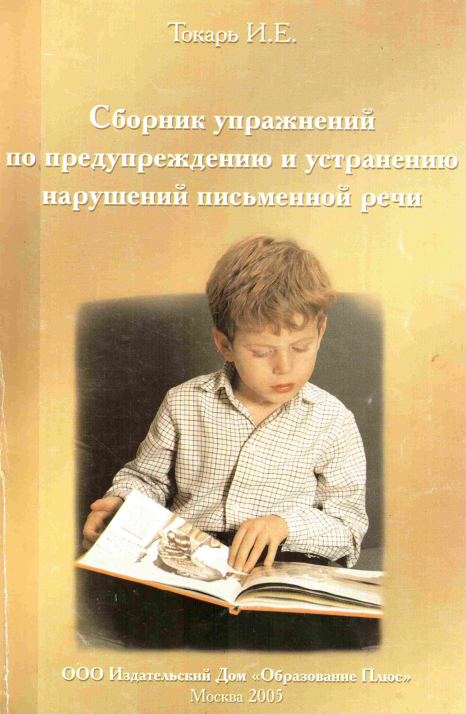 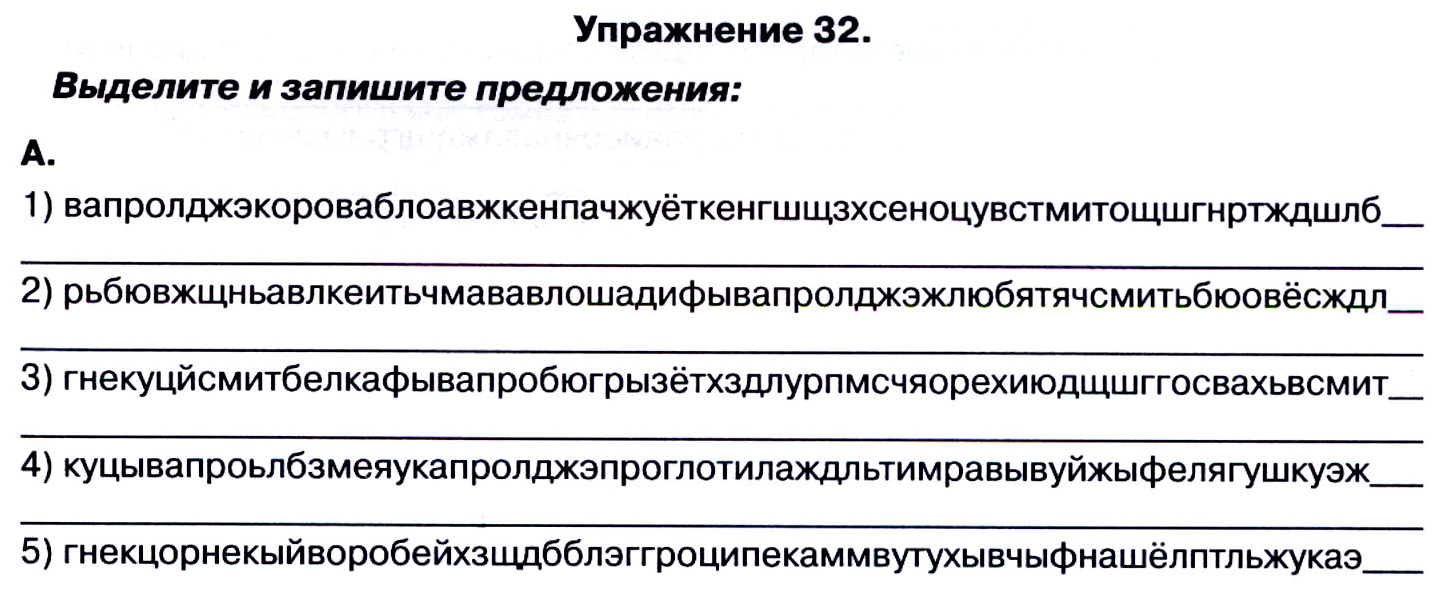 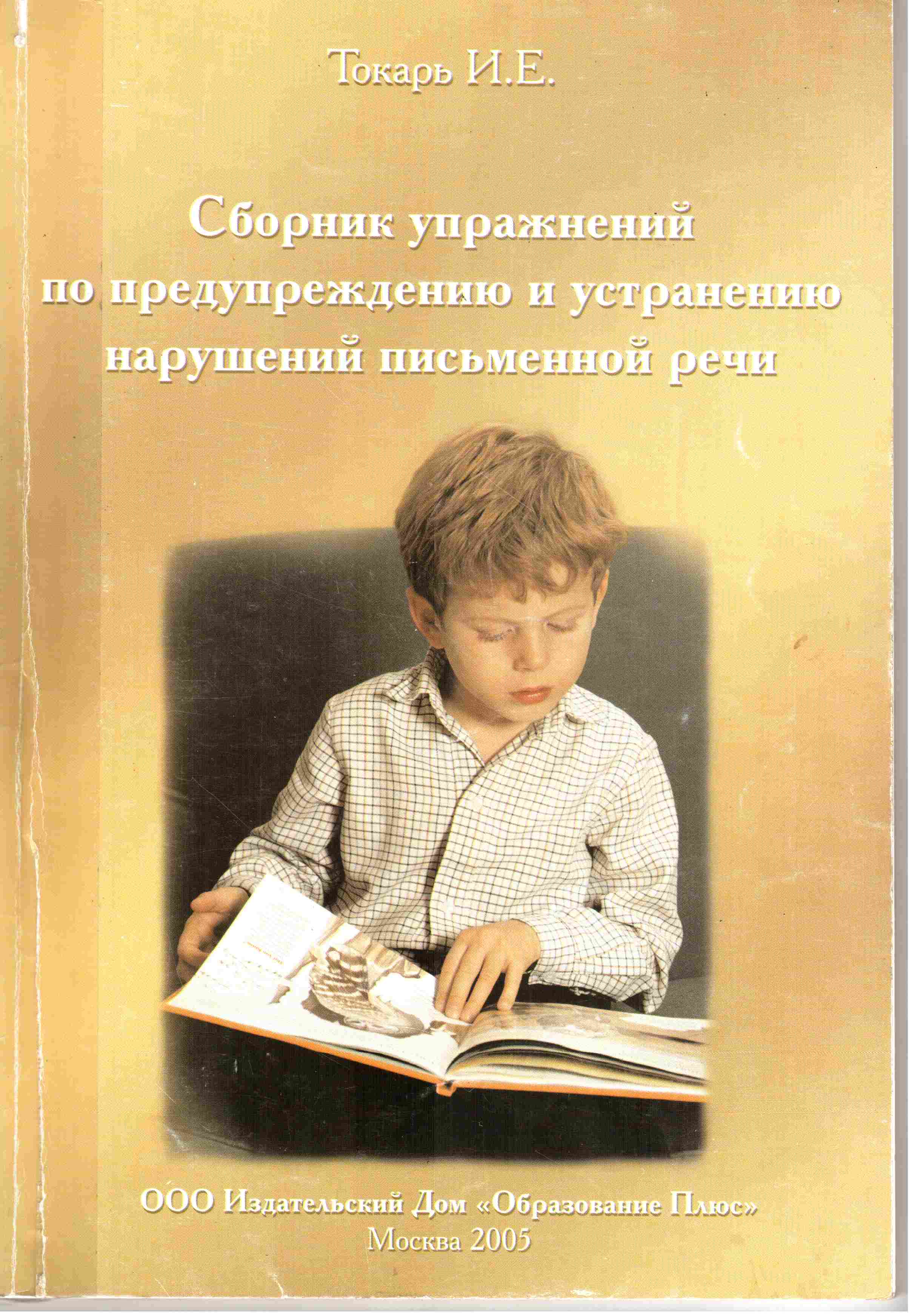 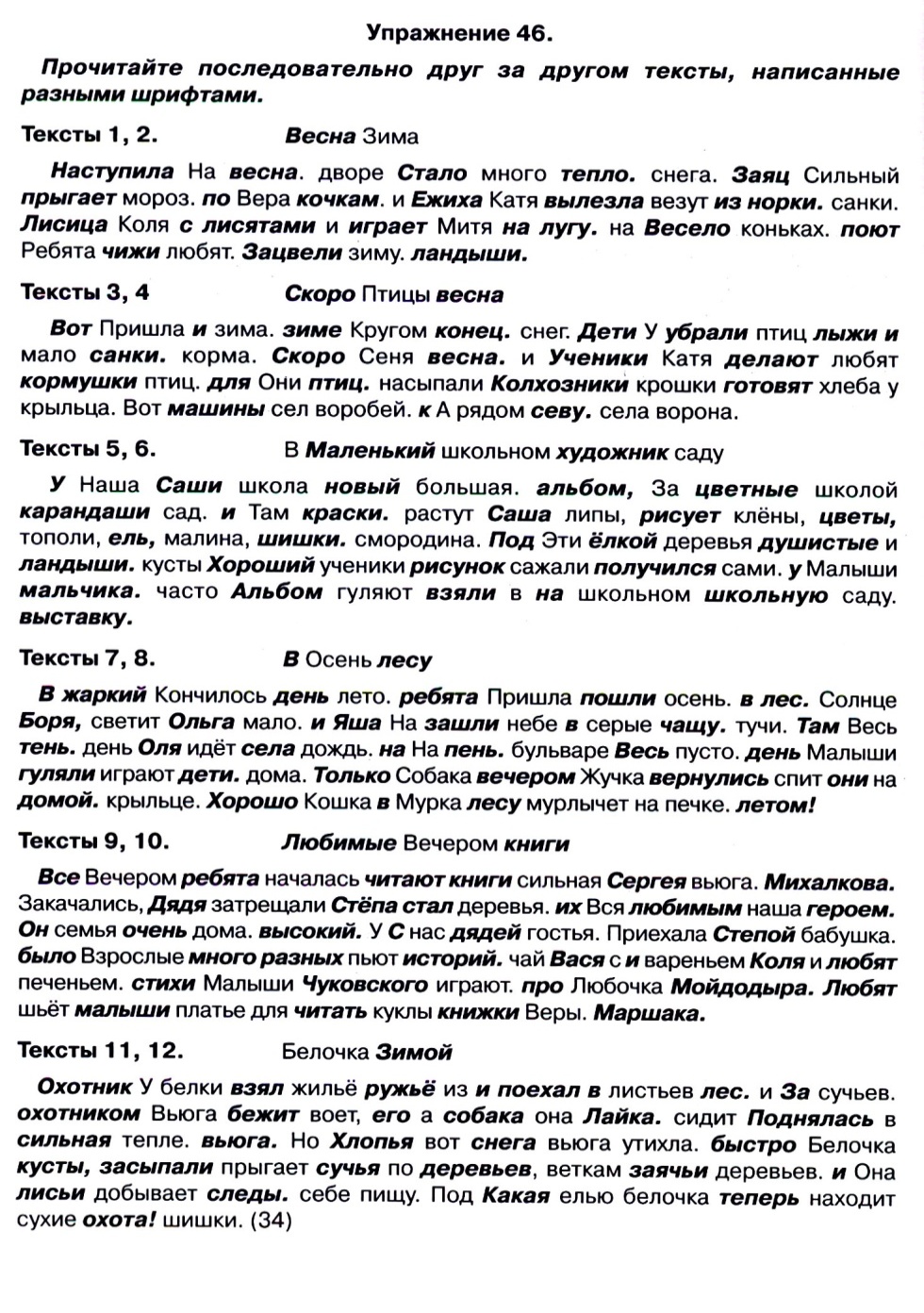 Третий блок -  блок программирования, регуляции и контроля деятельности
Алгоритмы
Разметка текста
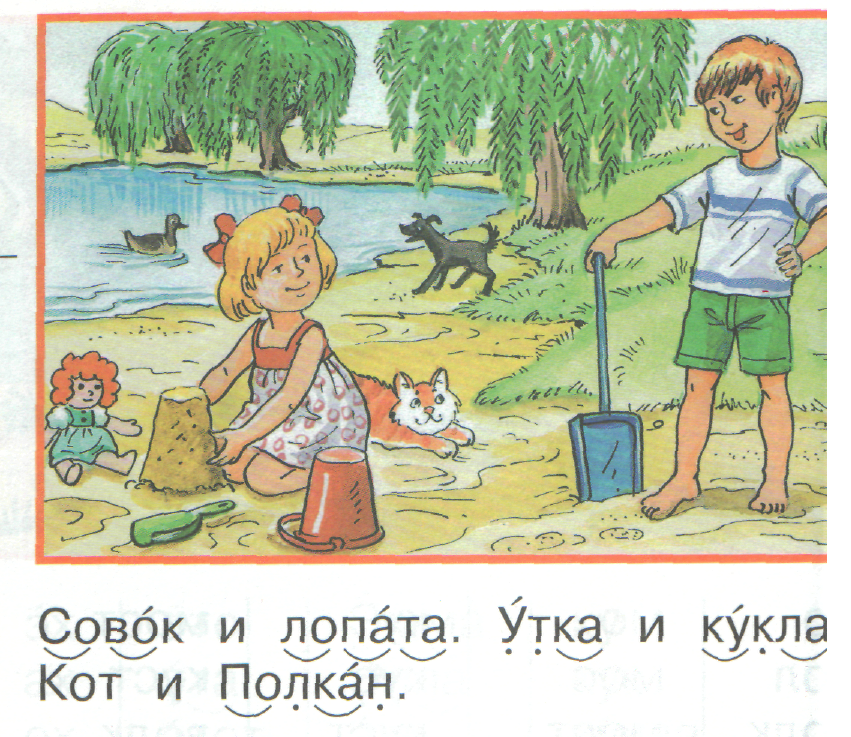 Чем же может помочь учитель?
Когда ребенок делает много ошибок, родители часто слышат от учителей рекомендации – больше читать и писать. И выполняют их буквально. Иногда даже специалисты пытаются нарушения письма и чтения исправить количественными приемами: диктанты и диктанты, чтение больших текстов.
На первых этапах коррекции дисграфии нельзя давать большие тексты и большие диктанты! 
Если вы задаете на дом прочитать текст или много писать, посоветуйте родителям, чтобы ребенок это делал не в один прием, а с перерывами, разбив текст на части. Это позволит ученикам, страдающим нарушениями письменной речи, лучше справиться с домашним заданием.
Чем же может помочь учитель?
Вы можете посоветовать родителям или сами давать на уроке упражнение “корректурная проба”. Ежедневно в течение 5 мин (не больше) ребенок в любом тексте (кроме газетного) зачеркивает заданные буквы. Начинать надо с одной гласной, затем перейти к согласным. Варианты могут быть самые разные. Например: букву а зачеркнуть, а букву о обвести. Можно давать парные согласные, а также те, в произношении которых или в их различии у ребенка имеются проблемы. Например: р – л, с – ш и т.д.Через 2–2,5 месяца таких упражнений (но при условии – ежедневно и не более 5 мин) улучшается качество письма.
Спасибо за внимание!